Educational Video and Audio
Powered by Panopto
Introduction to eva
Make recording, storage and delivery of educational video + audio 
Easier
More secure
Controlled academic staff
Remove barriers to allow more staff to use media
Investigate the impact on students
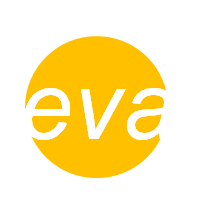 educational video + audio service
powered by 
Panopto
Existing videos
Live Broadcast
Desktop and offsite
a
Blackboard
Staff recorded presentation
Experiments
YouTube and ITunesU
Guest speakers
Editable
ev
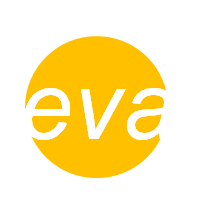 educational video + audio service
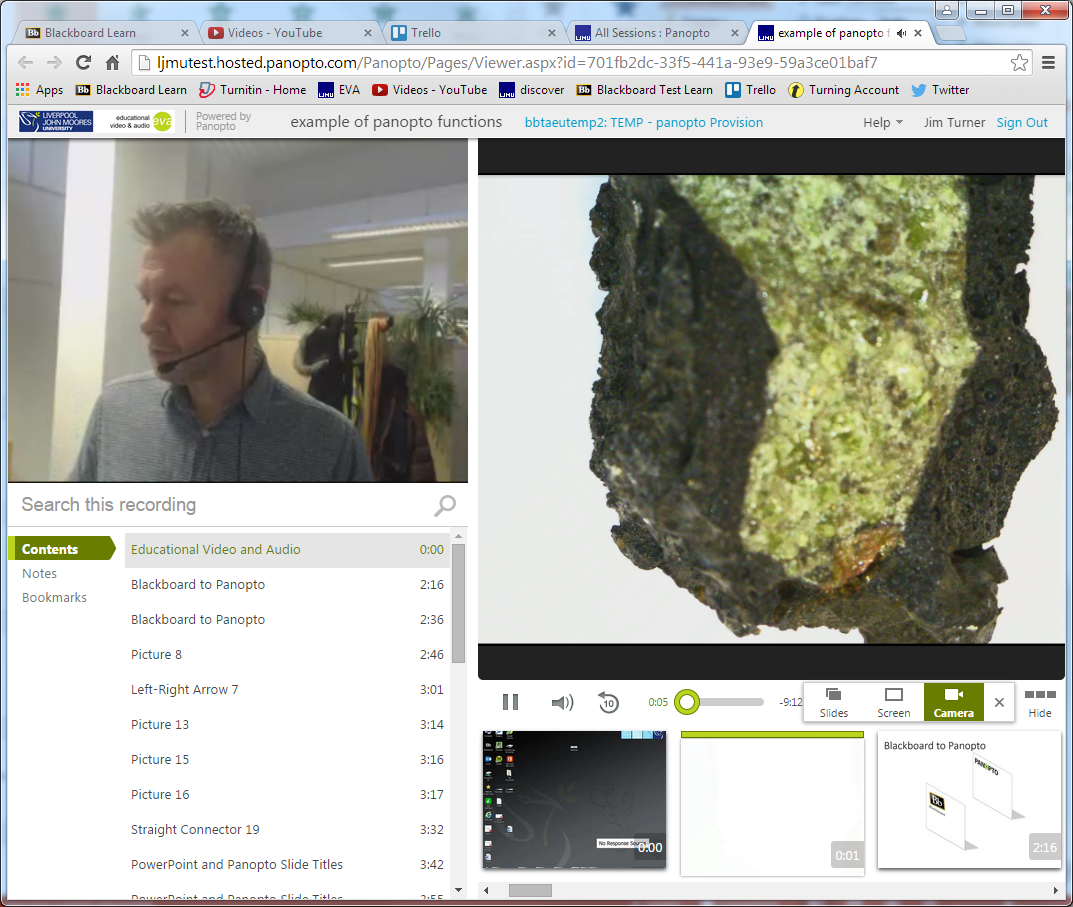 Blackboard to Panopto
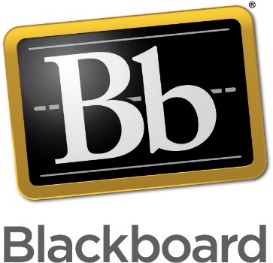 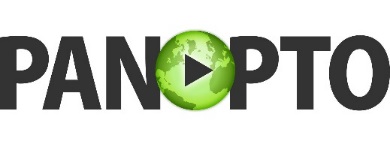 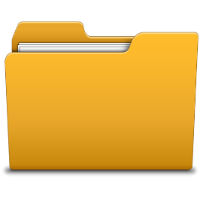 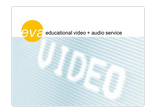 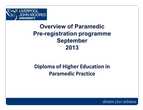 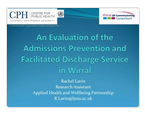 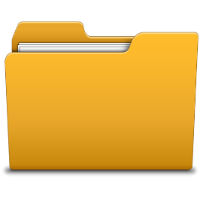 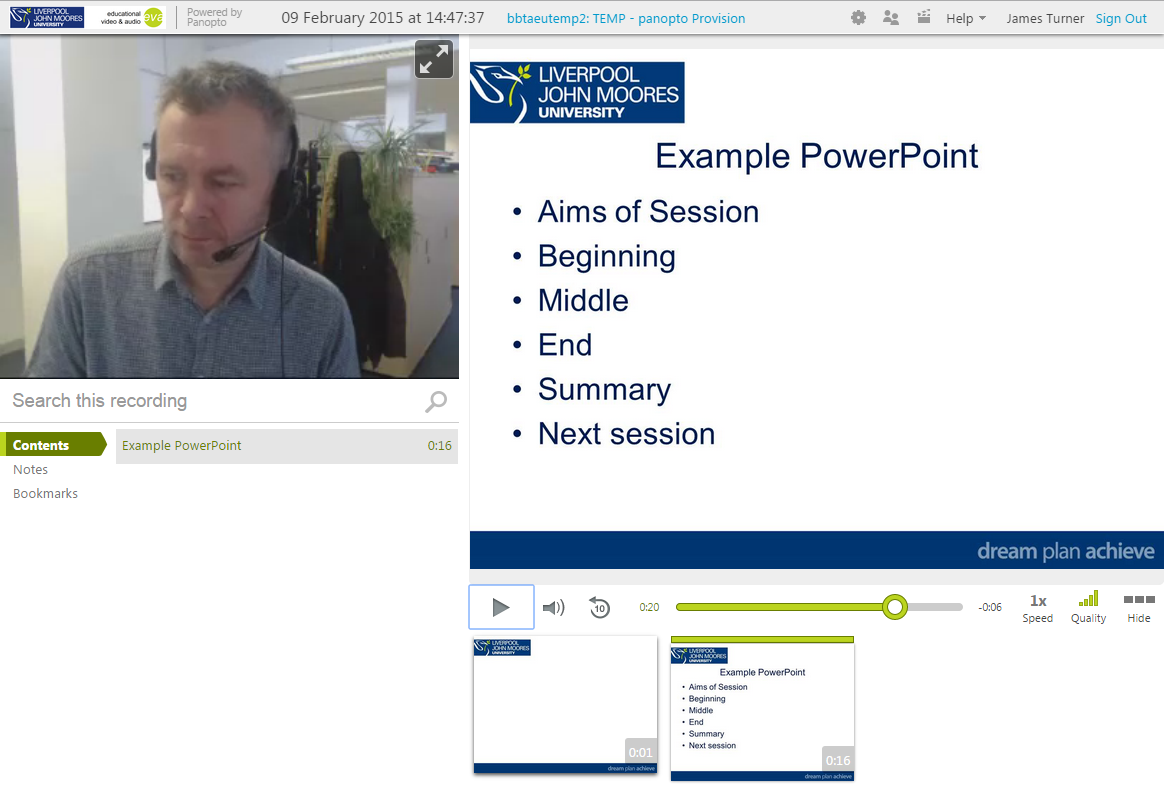 PowerPoint and PanoptoSlide Titles
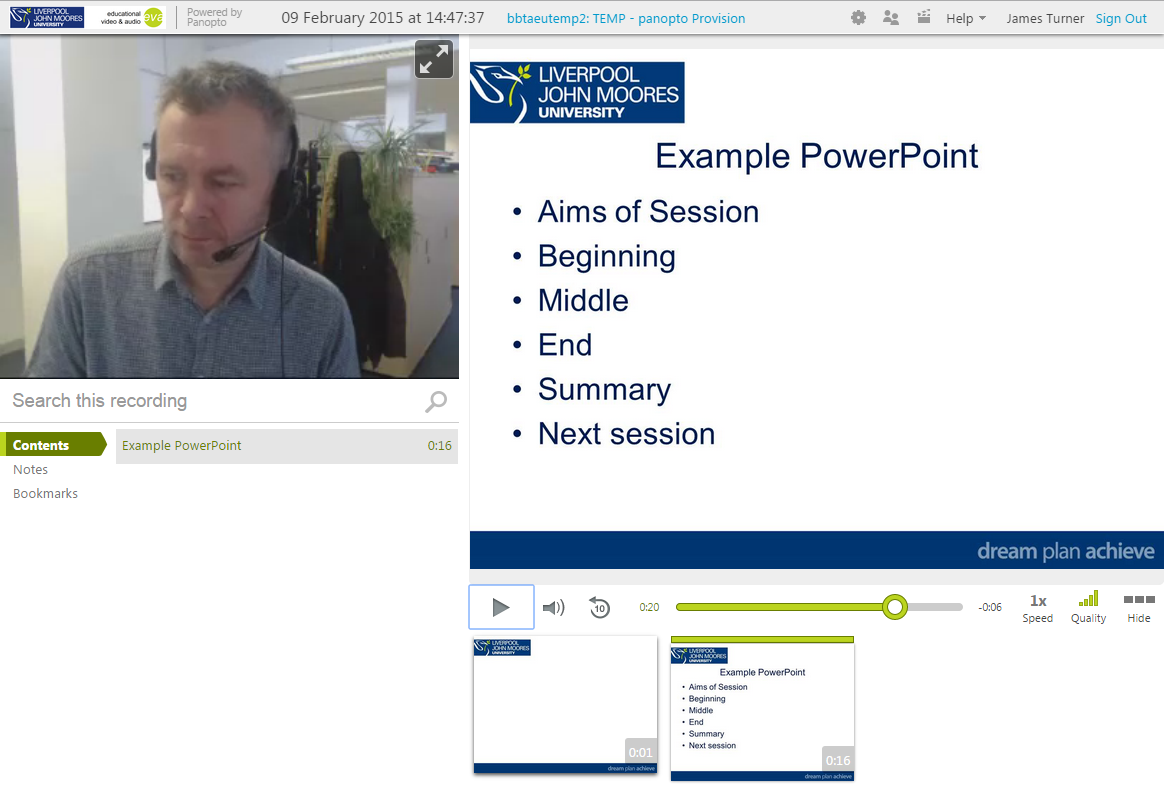 Example PowerPoint
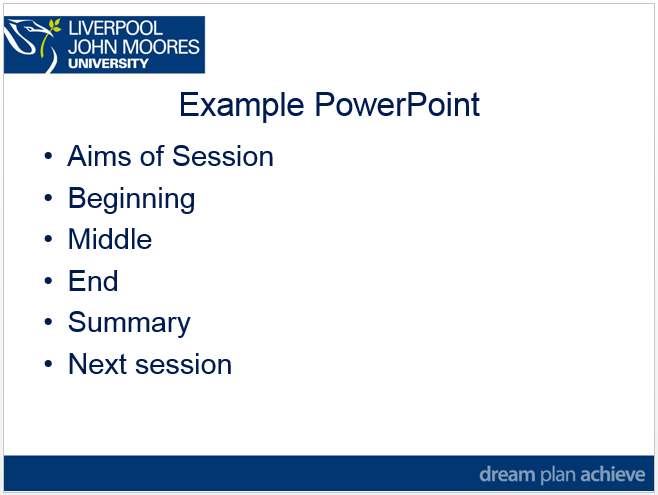 PowerPoint and PanoptoSearchable Text
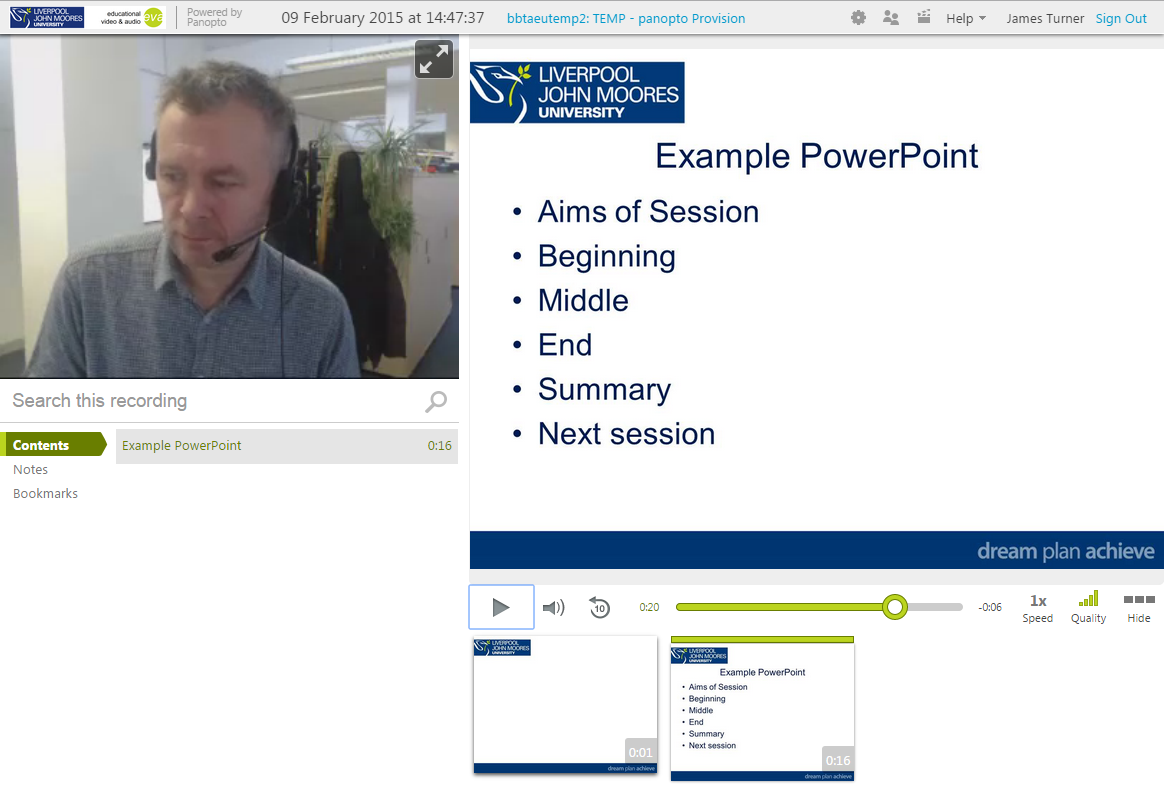 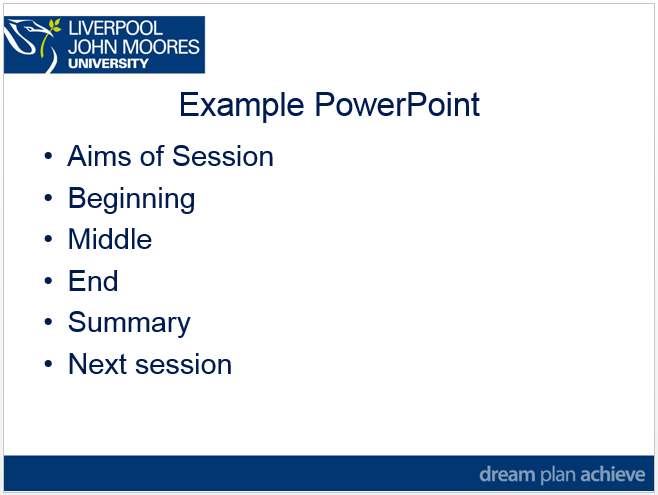 The PowerPoint Text
Example PowerPoint
Aims of Session
Beginning
Middle
End
Summary
Next session
Other Camera Feeds
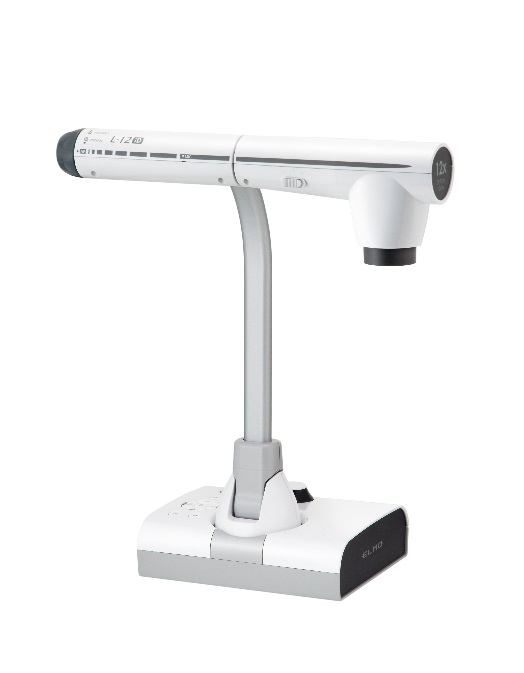 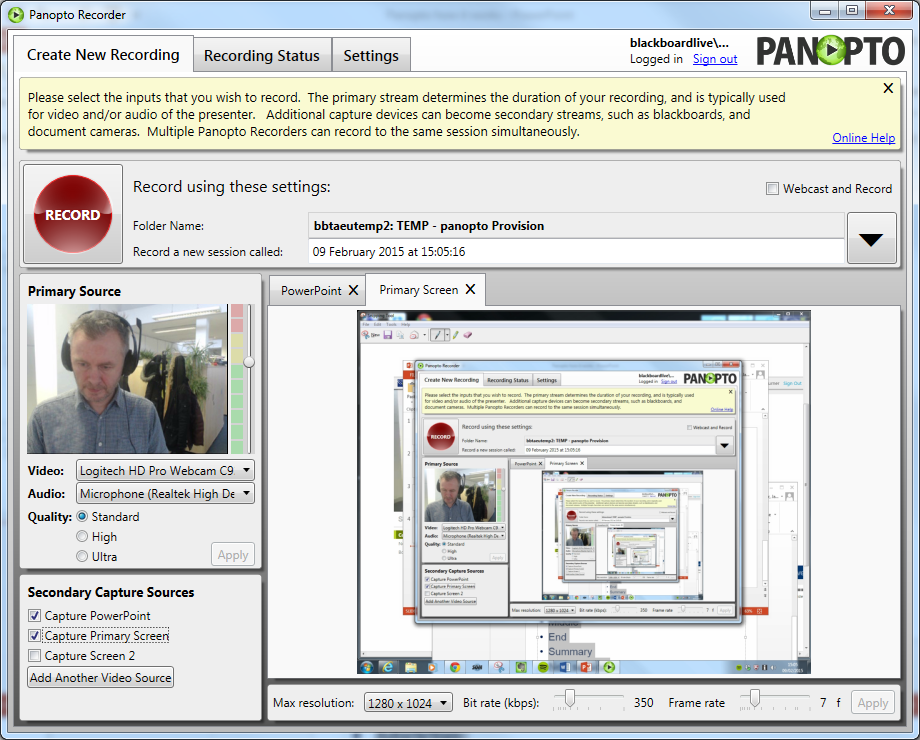 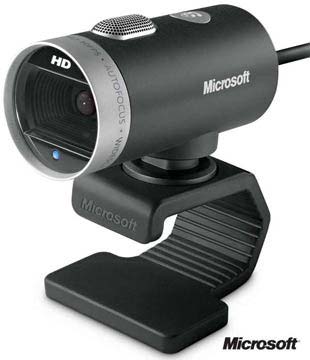 Screen Capture
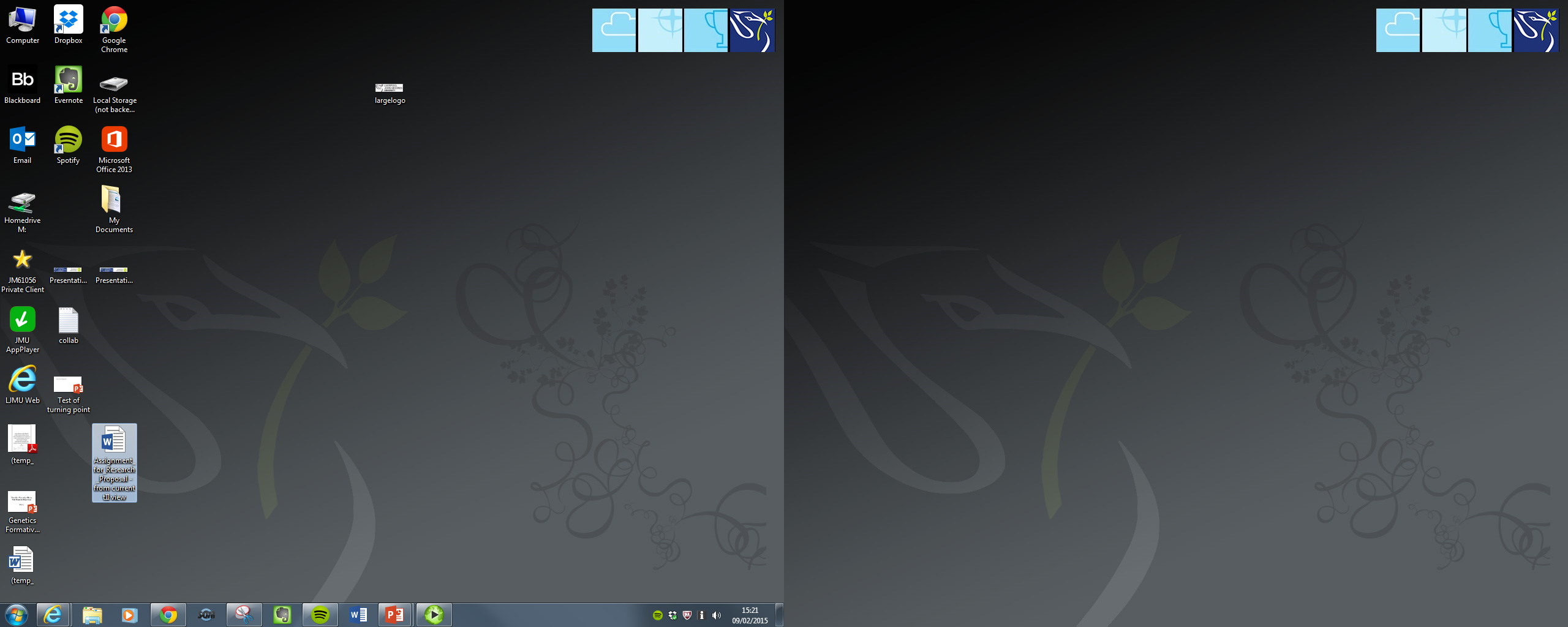 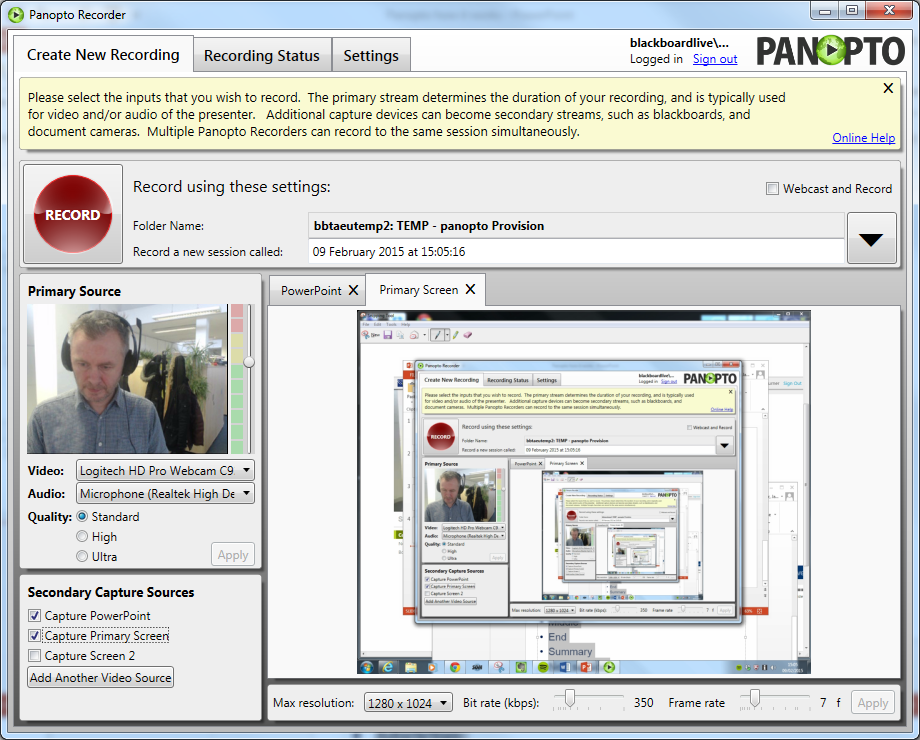 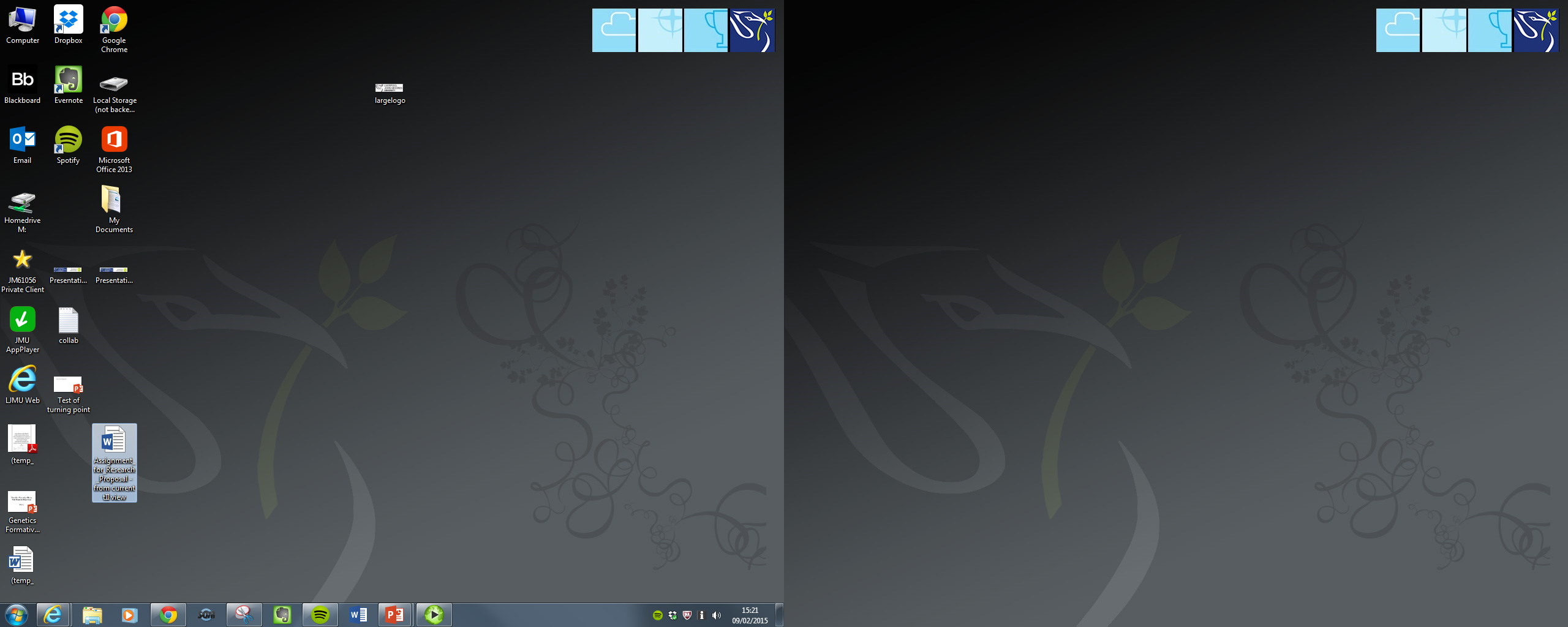 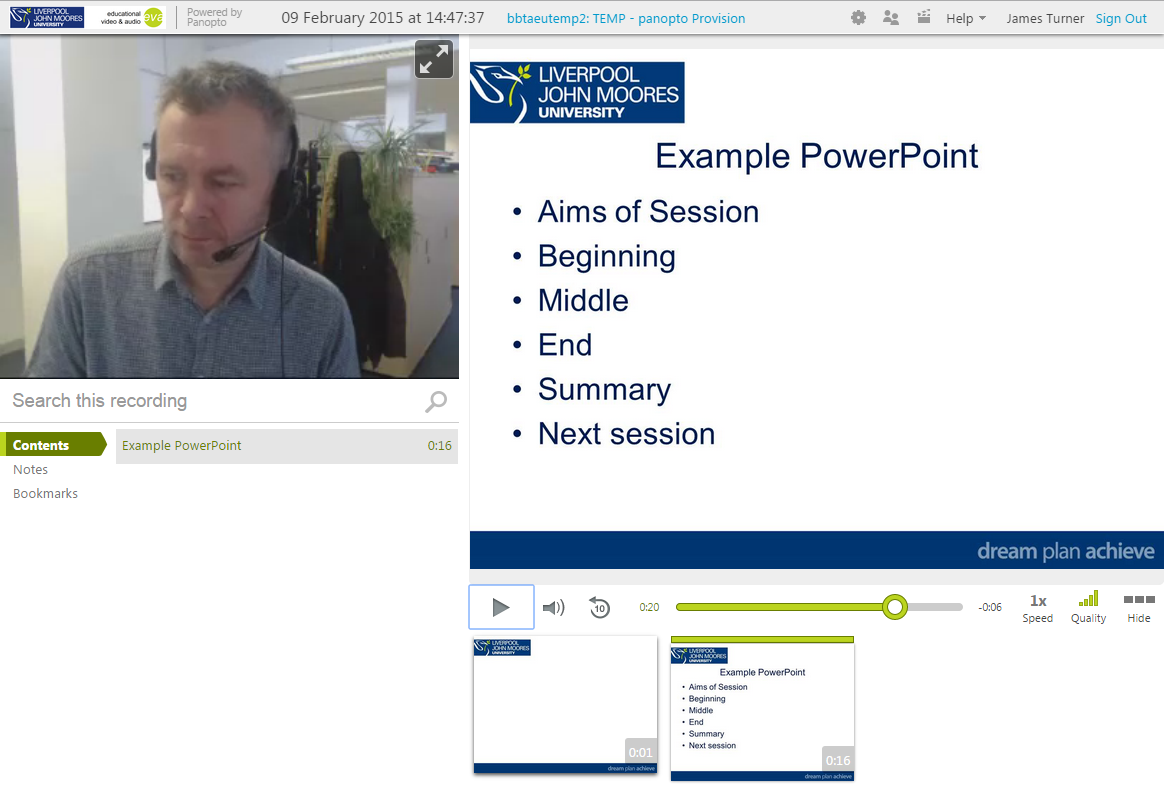 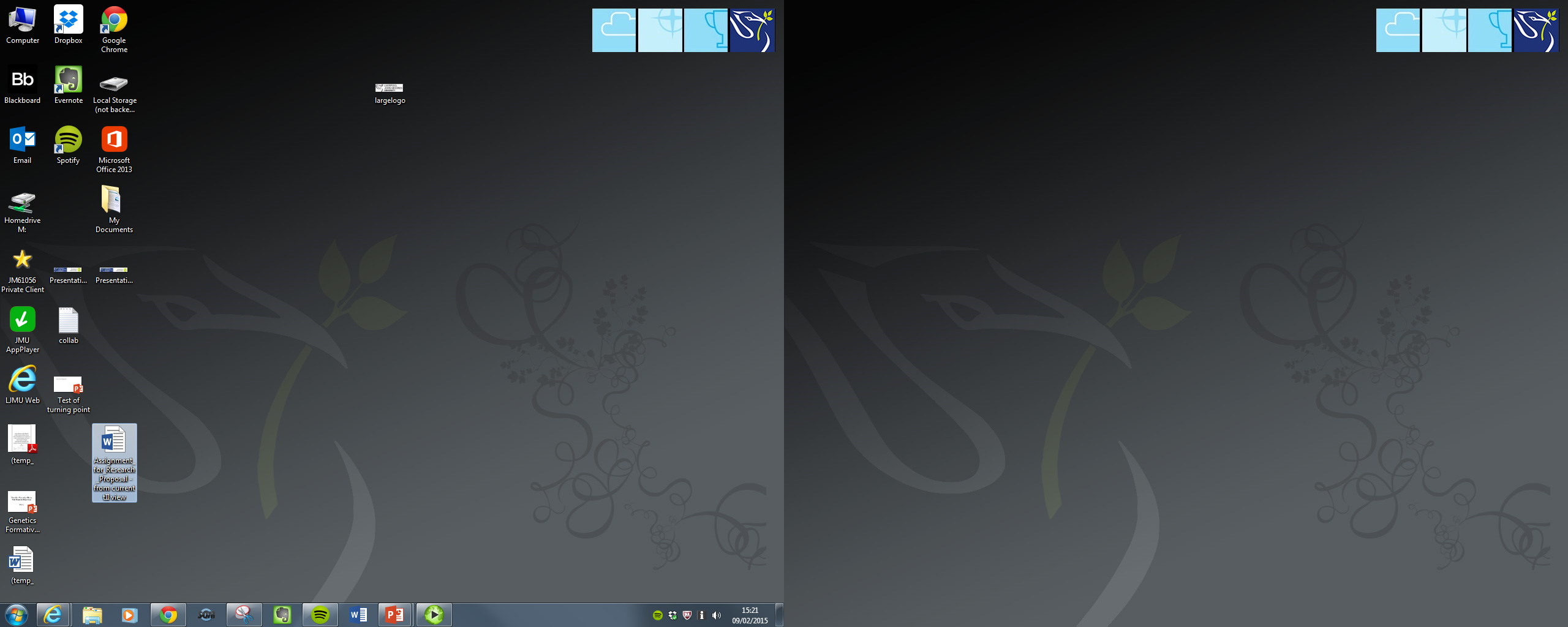 Editing
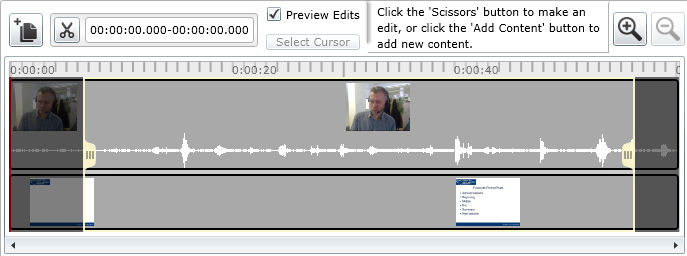 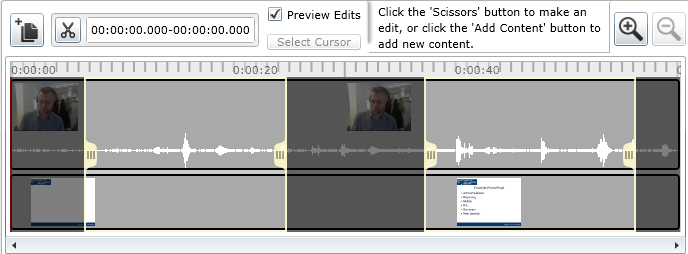 Live Editing
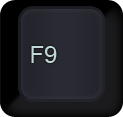 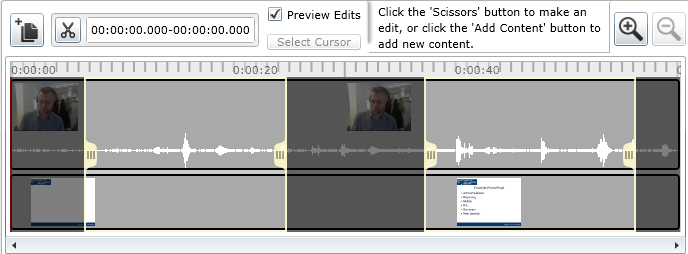 Altogether
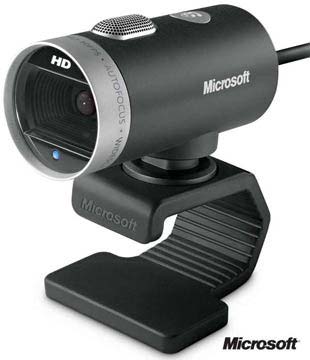 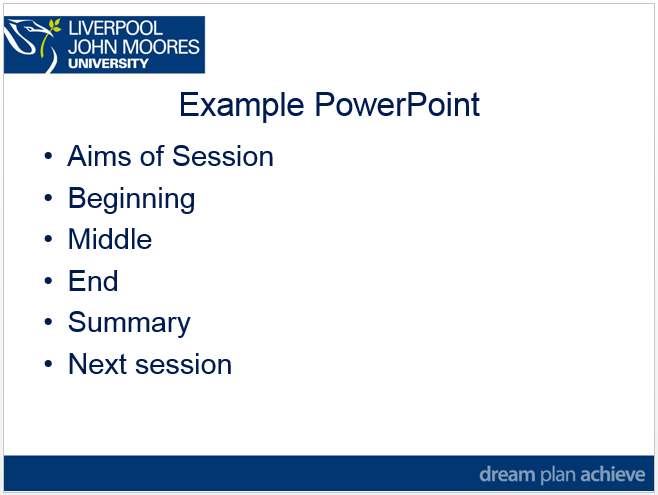 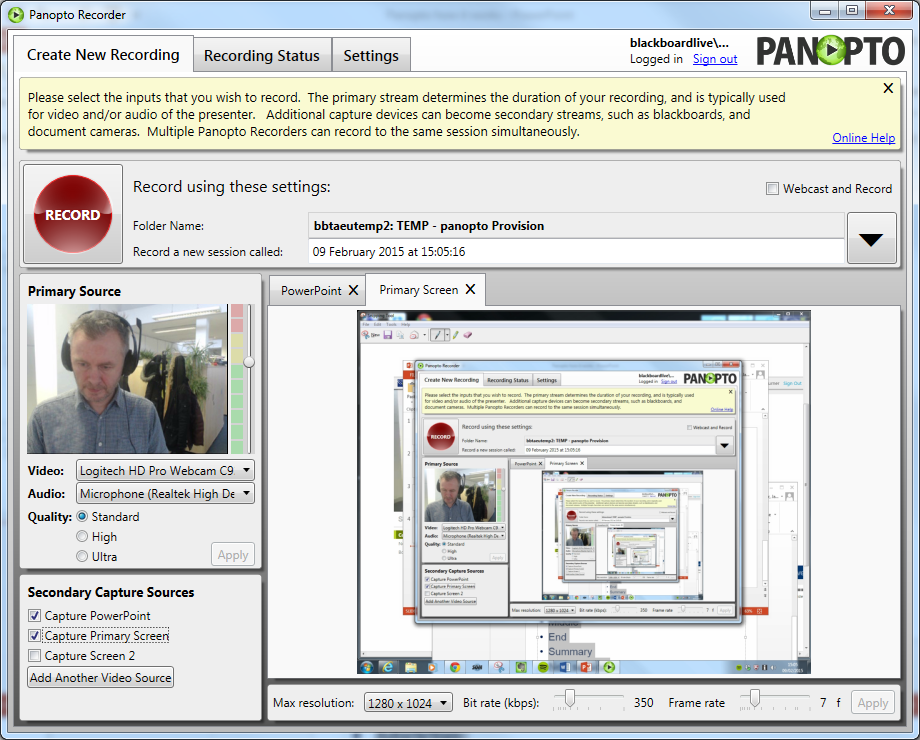 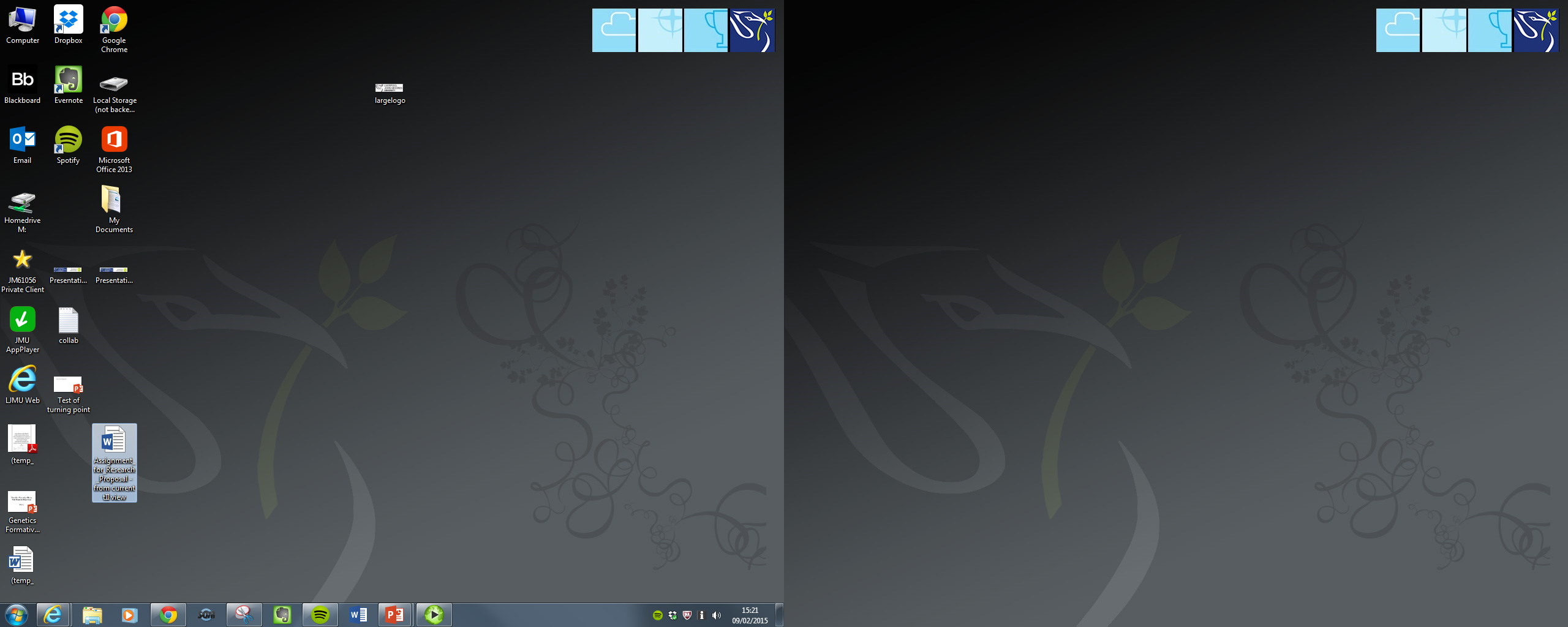 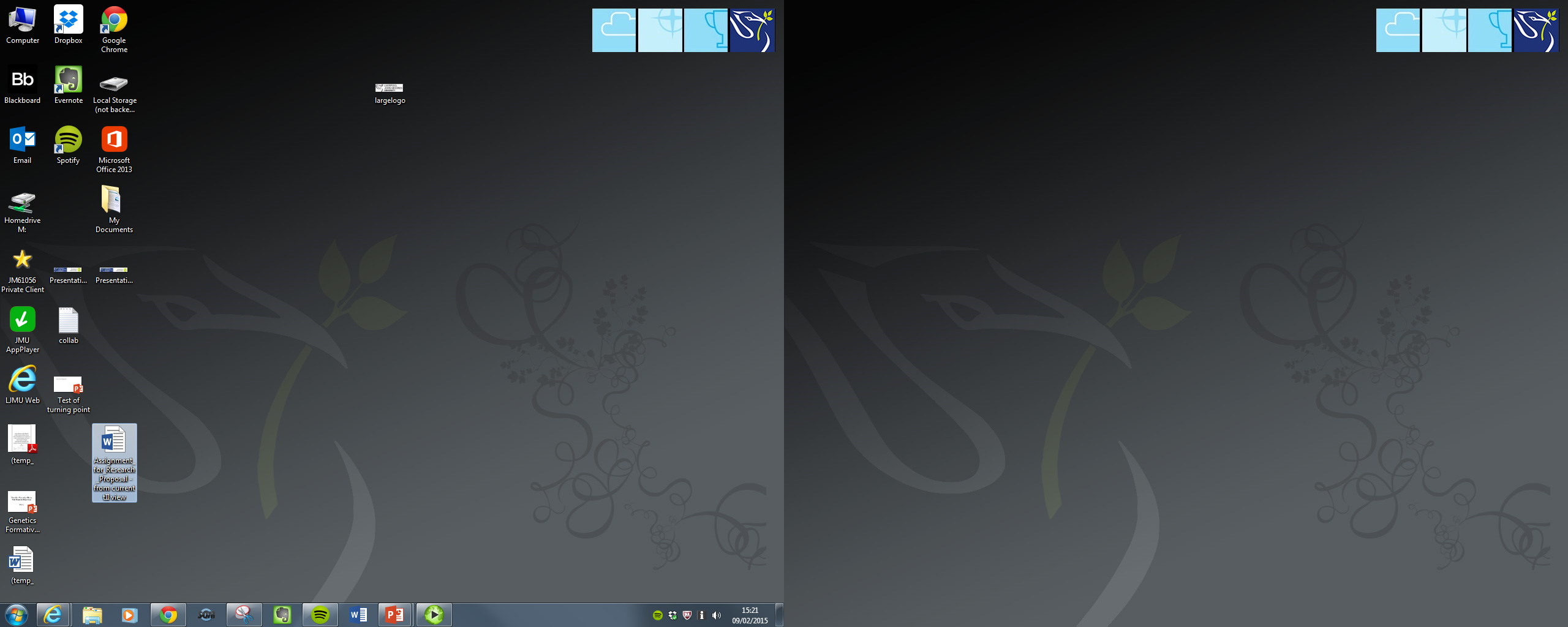 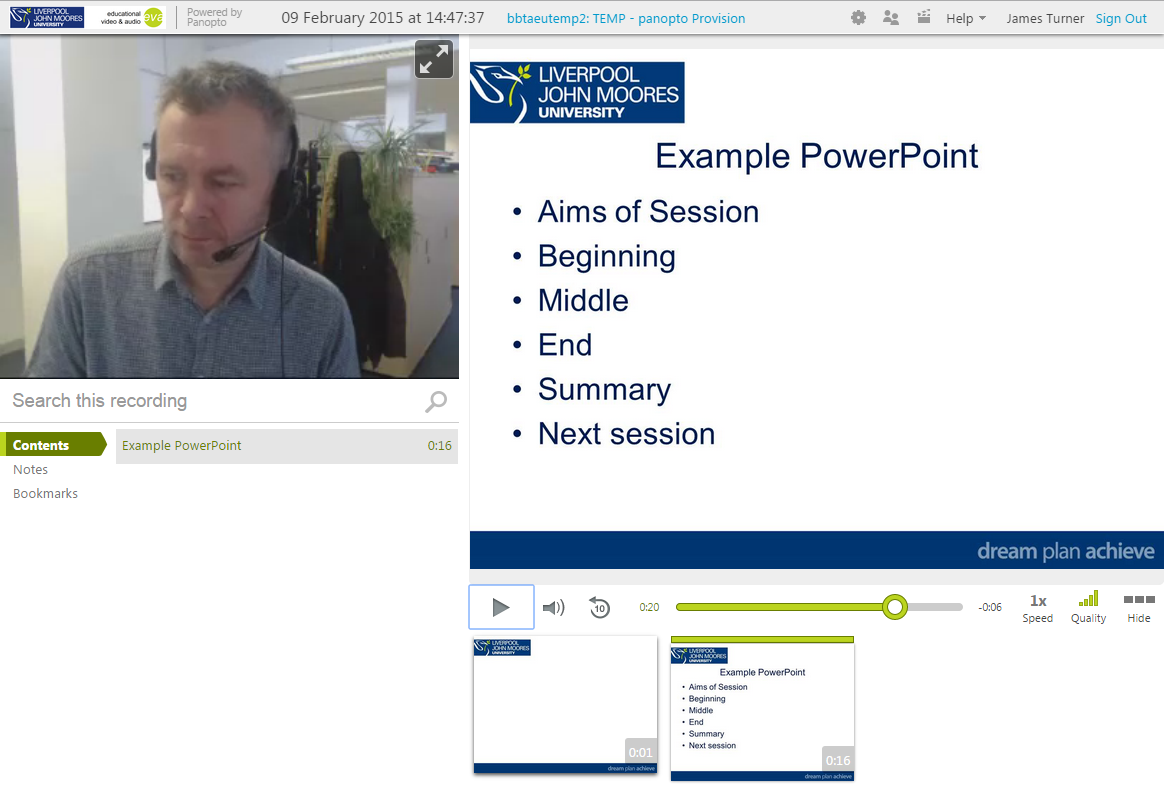 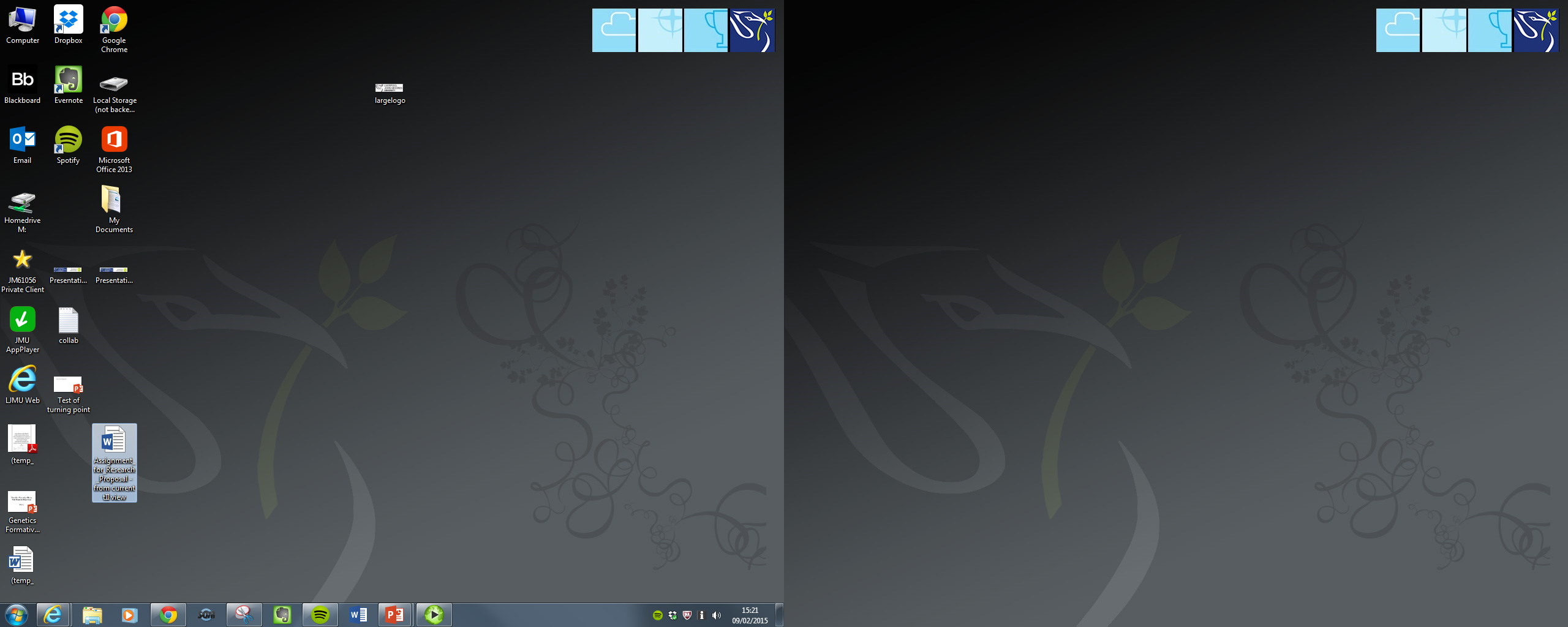 Mobile create and watch
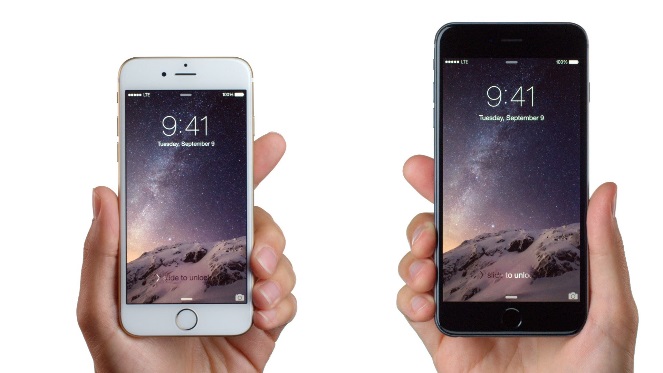 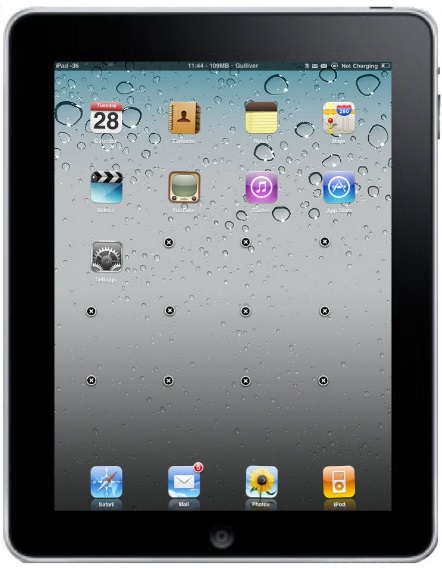 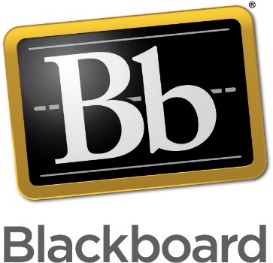 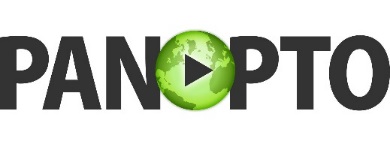 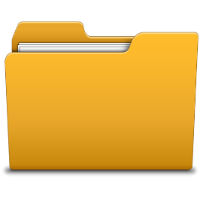 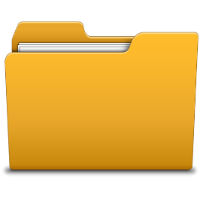 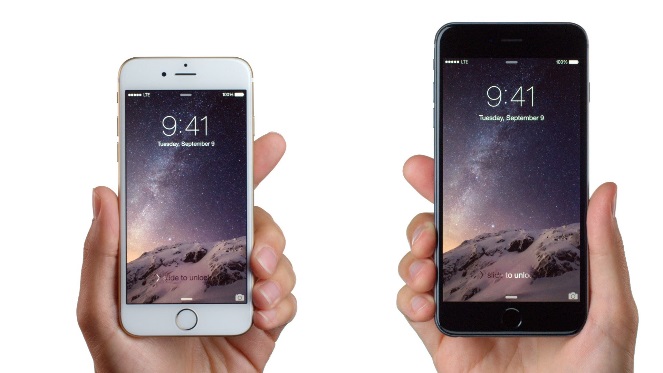 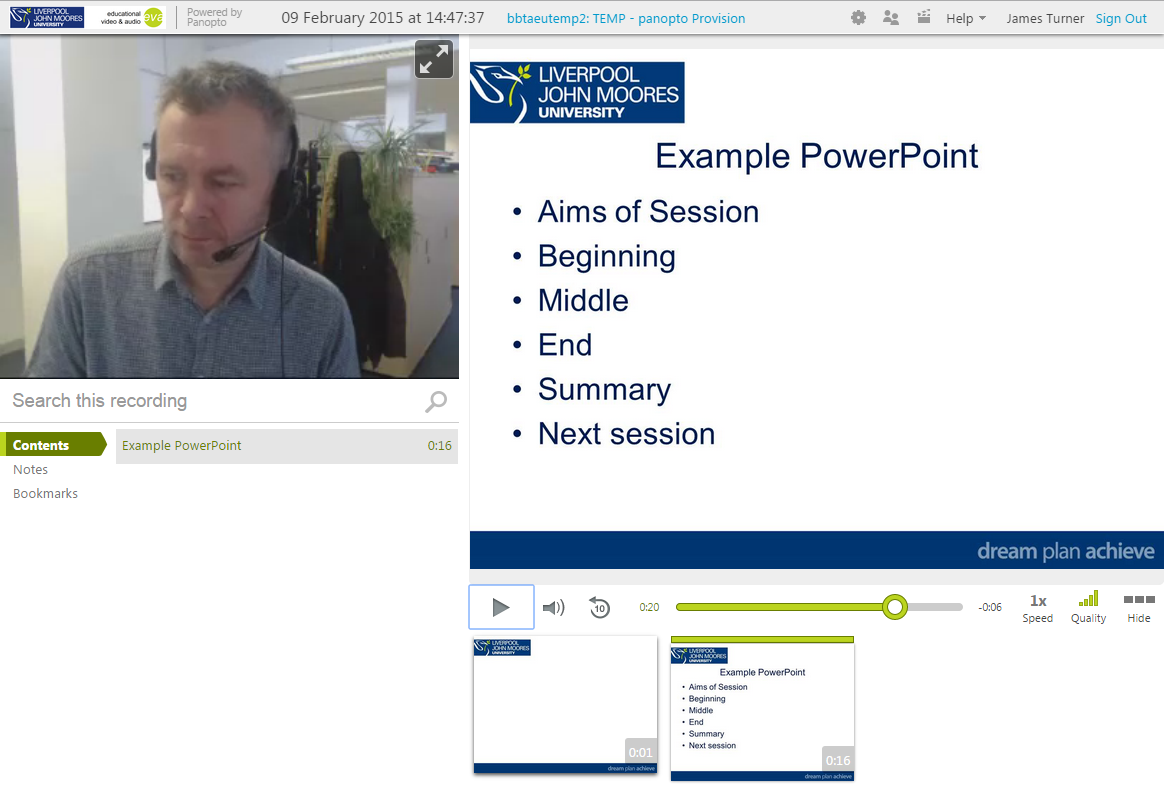 Students can keep notes
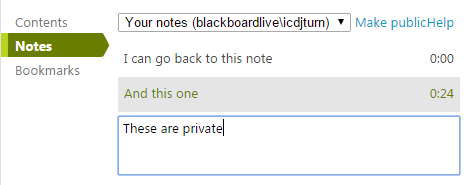